Основное 
тригонометрическое
тождество. 
Формулы приведения
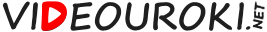 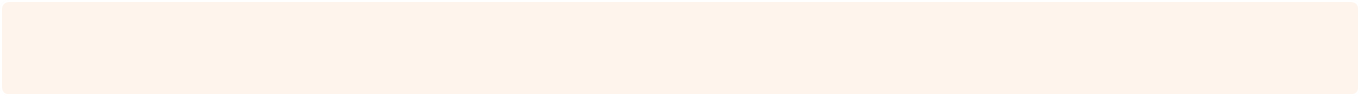 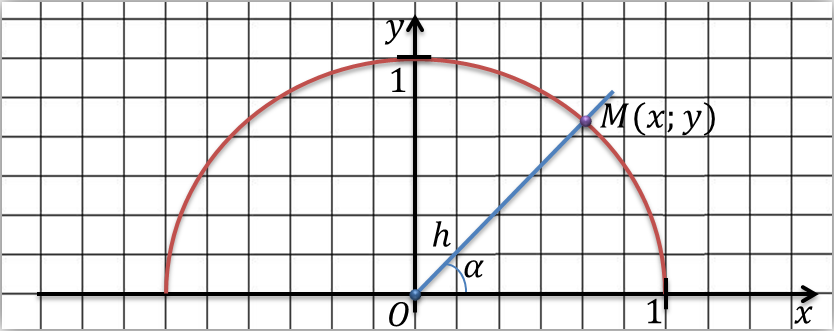 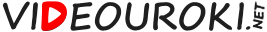 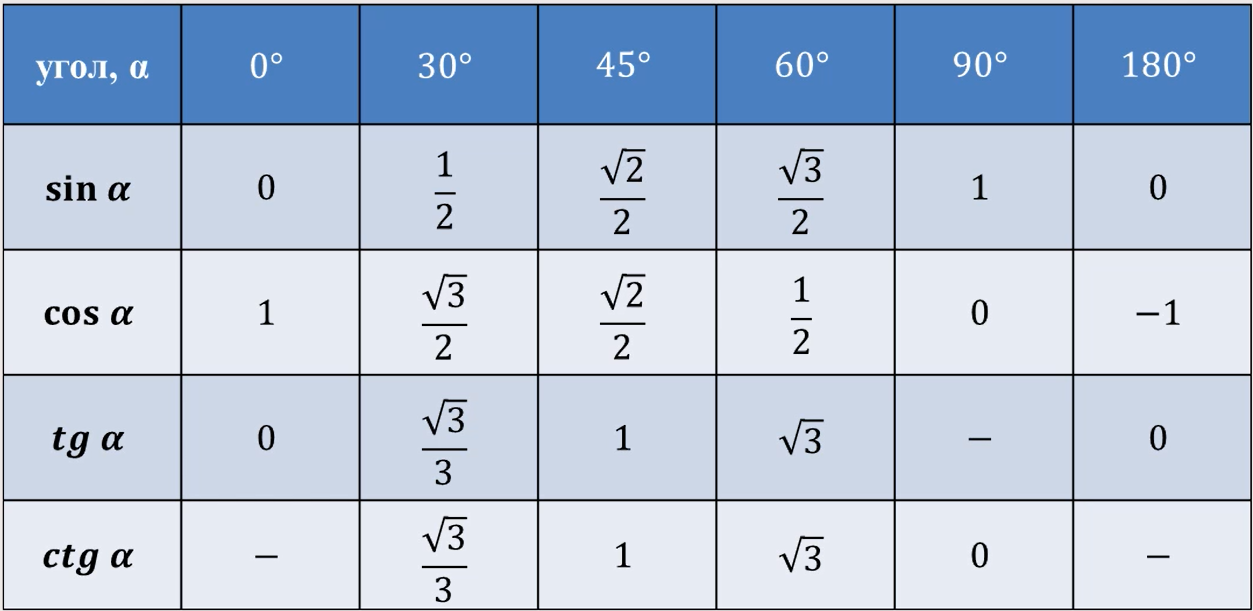 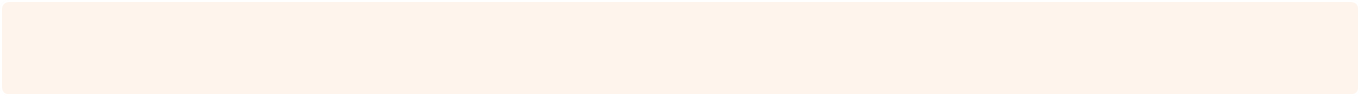 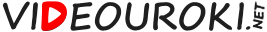 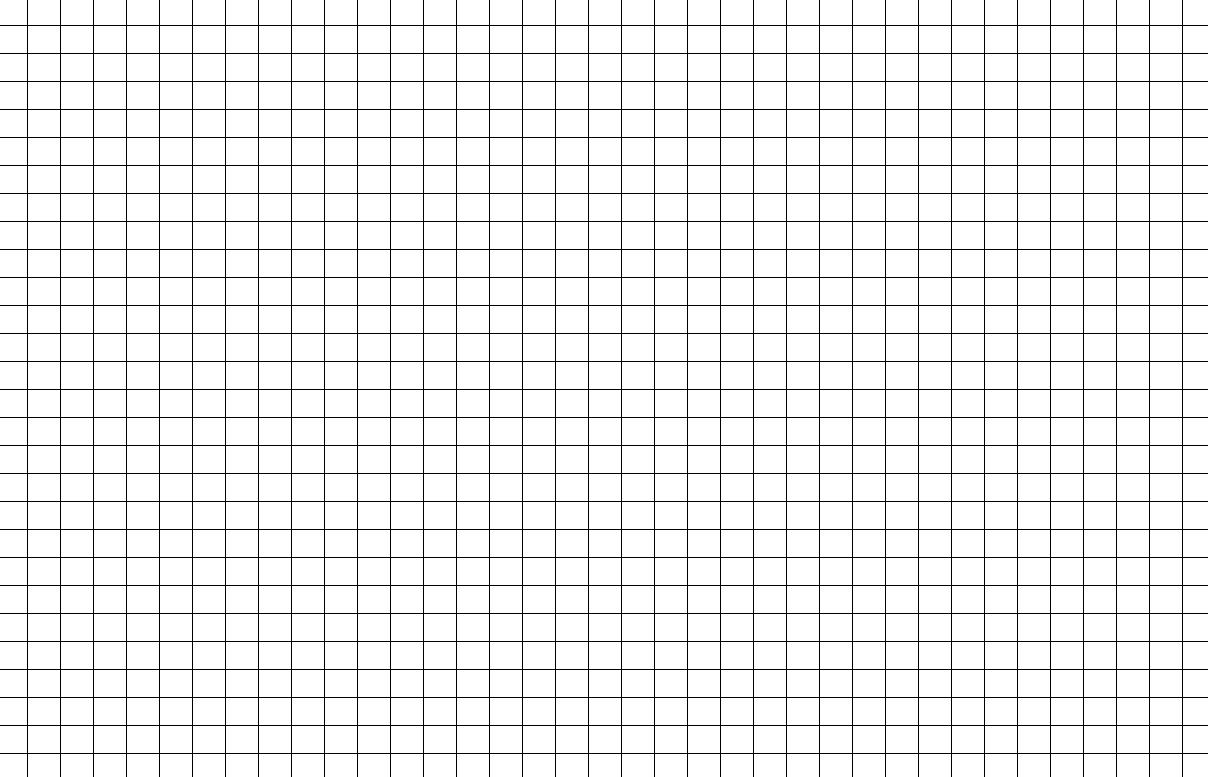 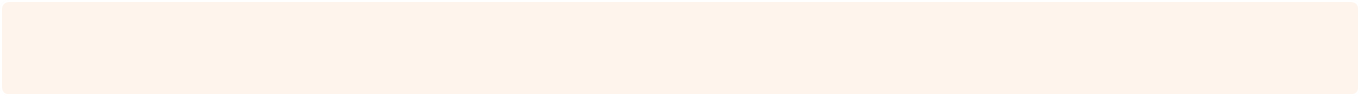 основное тригонометрическое тождество
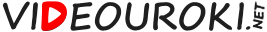 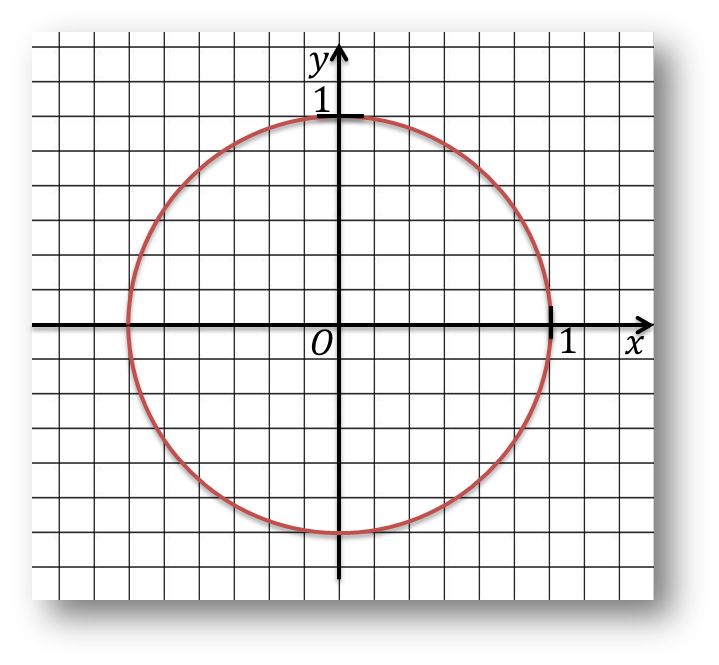 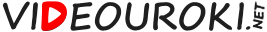 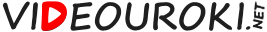 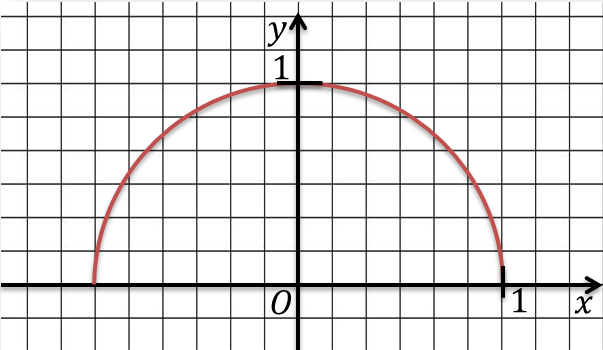 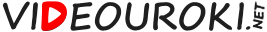 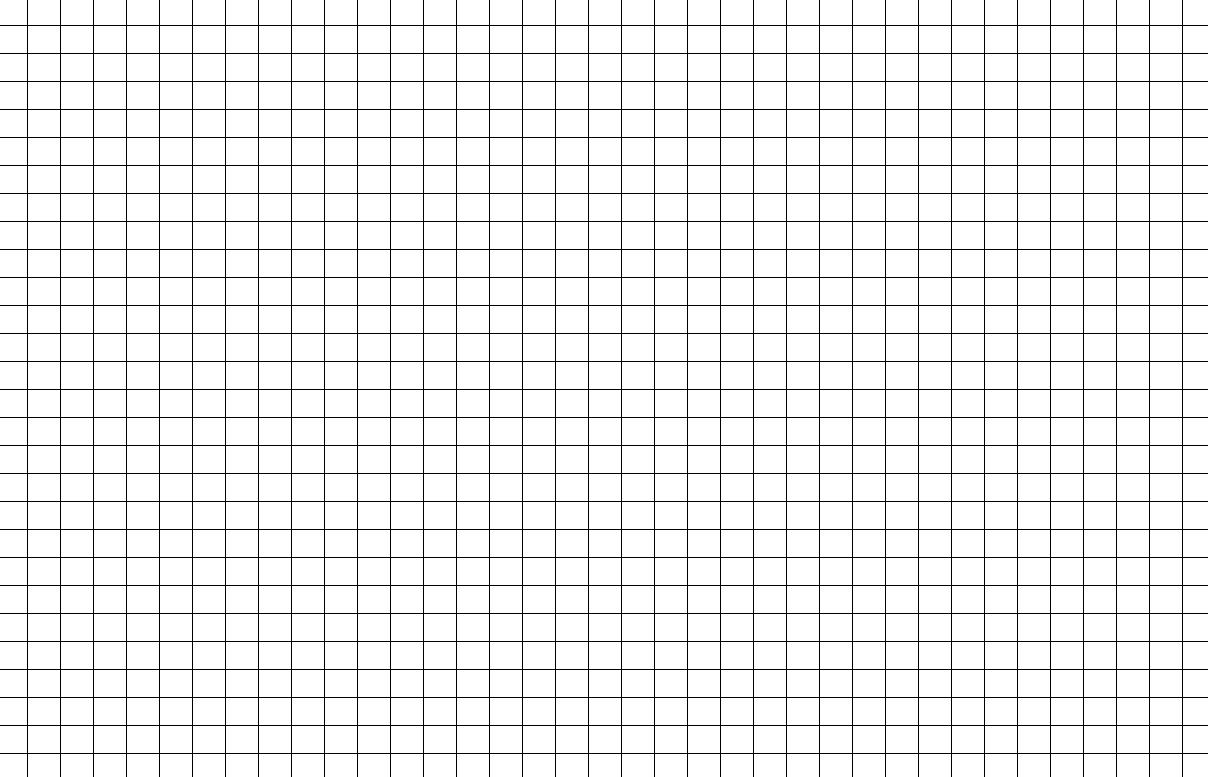 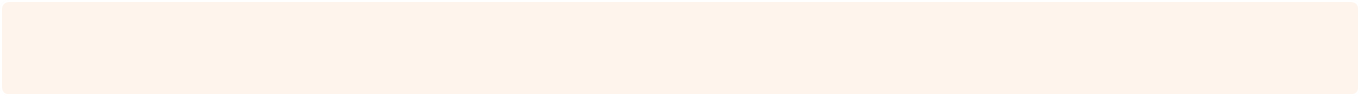 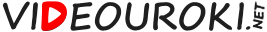 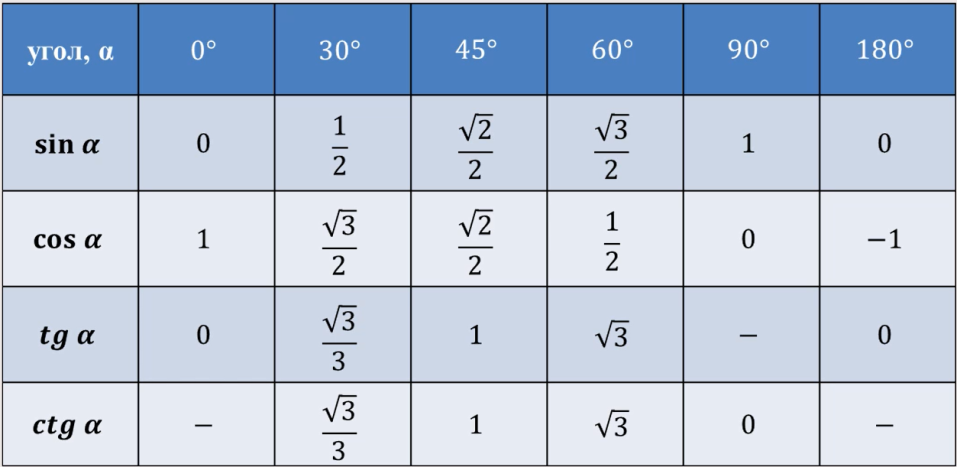 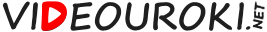 Формулы приведения
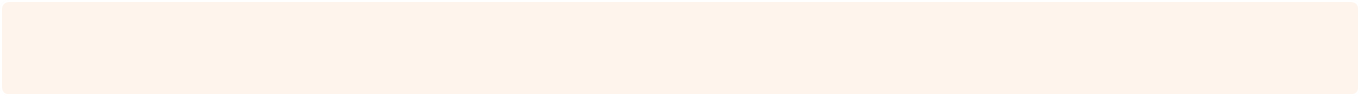 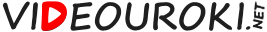 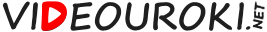 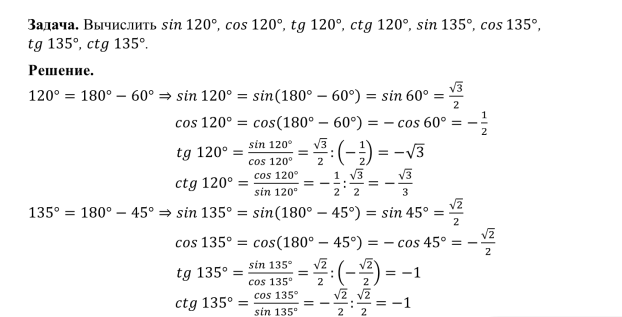 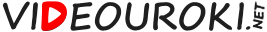